Onboard Intelligence
Xinyu Yang
Challenges?
1. Performance (Accuracy, …)
2. Time (Runtime application?)
3. Memory
4. Energy
5. User experience
6. …
DeepASL
DeepASL
1. Performance (Accuracy, …)
Compelling experiments?
Robustness?
[Speaker Notes: Robustness (Age of participants; They are not familiar with ASL; )]
DeepASL
2. Time (Runtime application?)
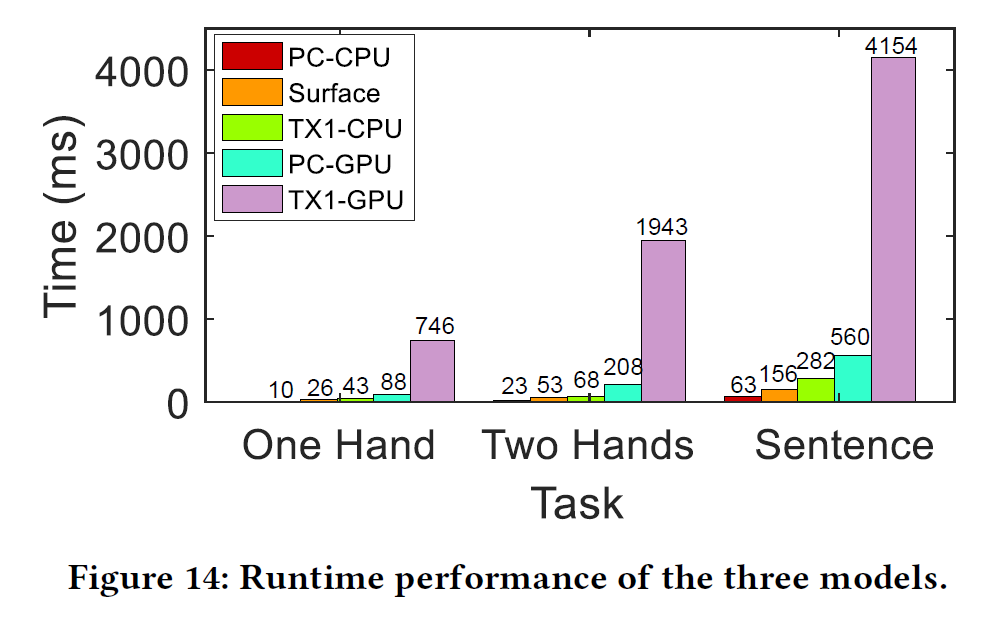 [Speaker Notes: CPU is better than GPU
Time cost on CPUs are less than 282ms.

Do you think 282ms is good enough for this system?]
DeepASL
3. Memory
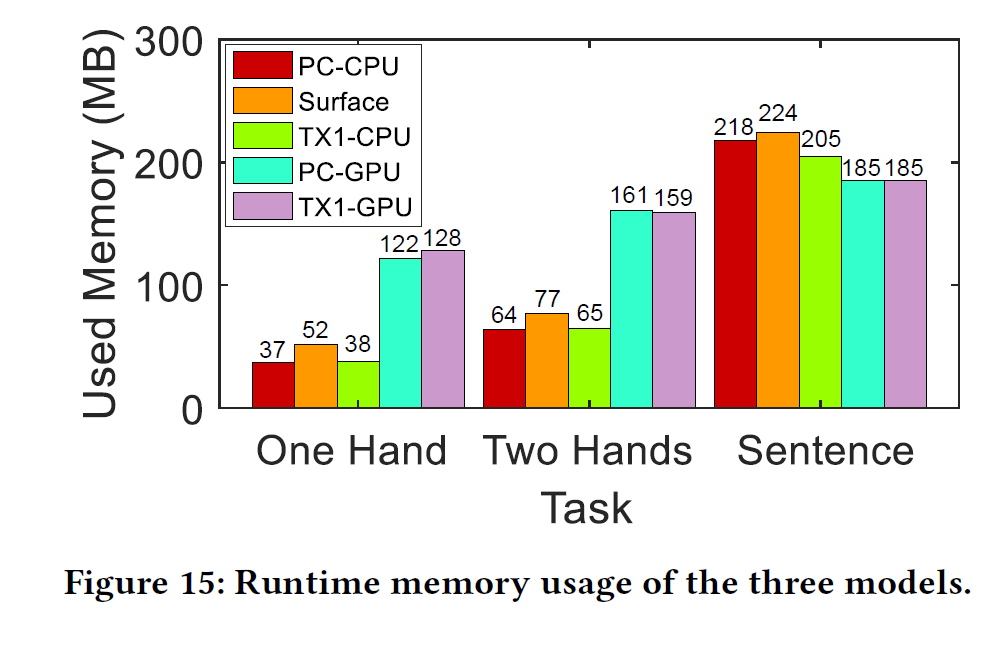 DeepASL
4. Energy
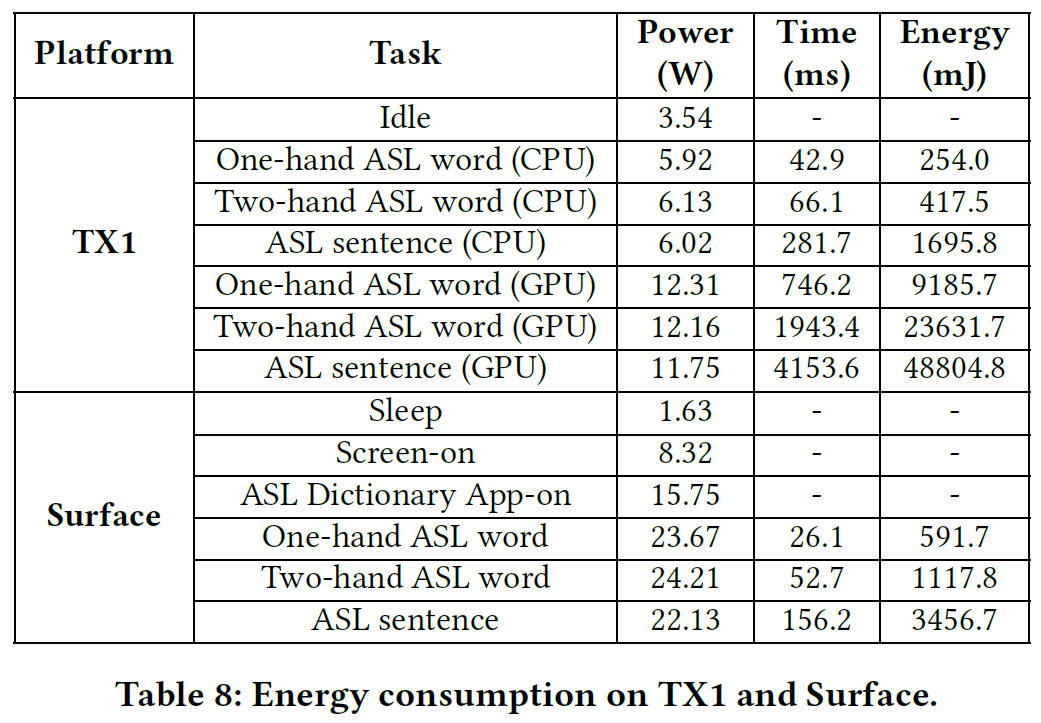 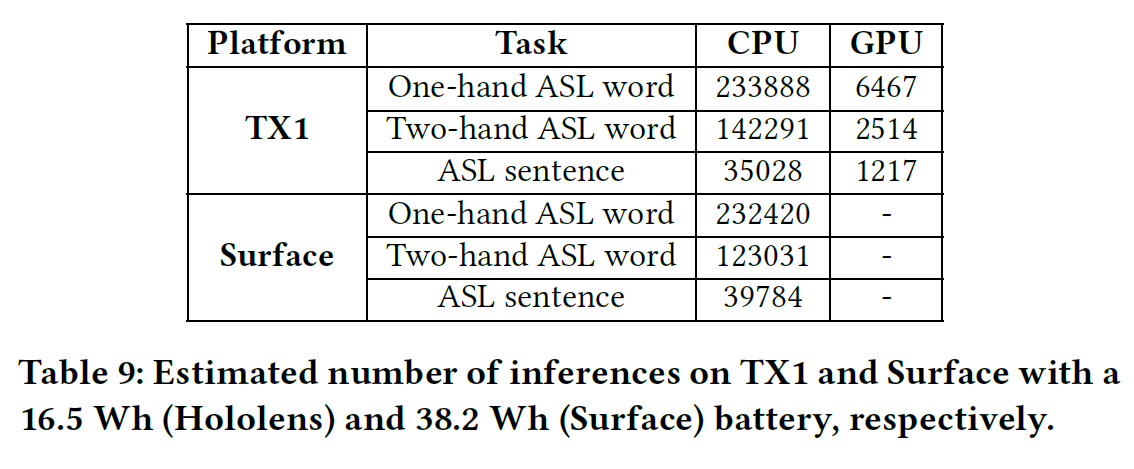 [Speaker Notes: Acceptable

Charge mobile devices once/several times a day]
DeepASL
5. User experience
Applicable in real life?
People (users, developers, …) are willing to use it?
[Speaker Notes: There is still a distance between DeepASL and a real application:
Use of retraining data
Heavy(?)/Too much devices required]
DeepASL
Other comments? Strengths/Weaknesses?
SparseSep
SparseSep
1. Performance (Accuracy, …)
Will it meet the accuracy requirement?
Robustness?
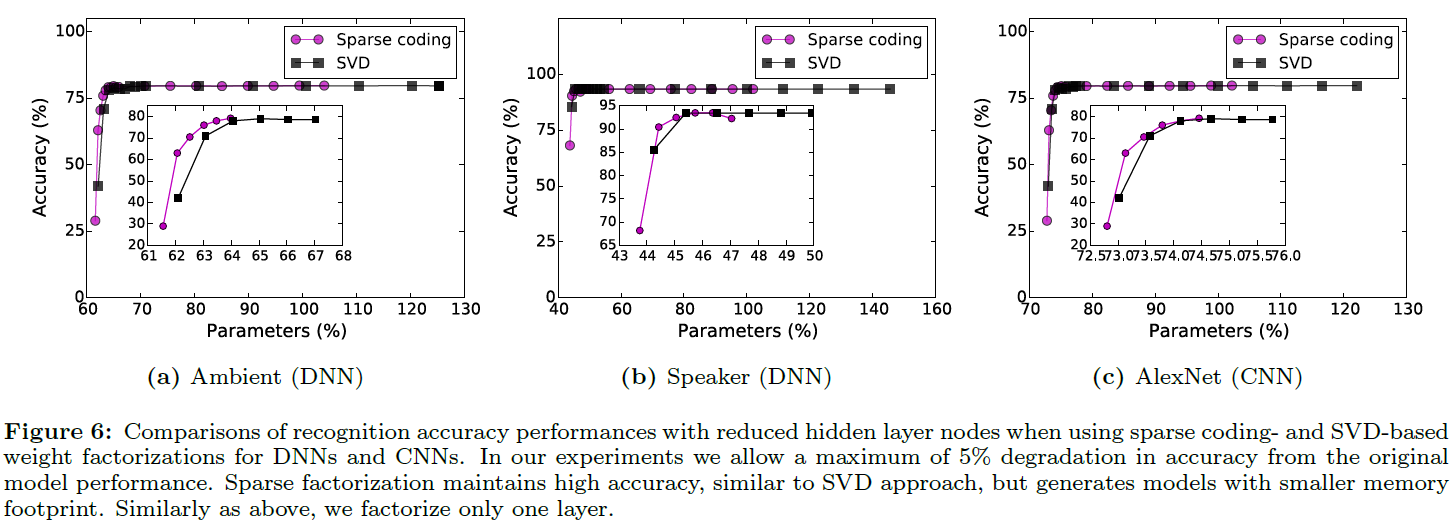 [Speaker Notes: I think some applications may require a higher accuracy.]
SparseSep
2. Memory
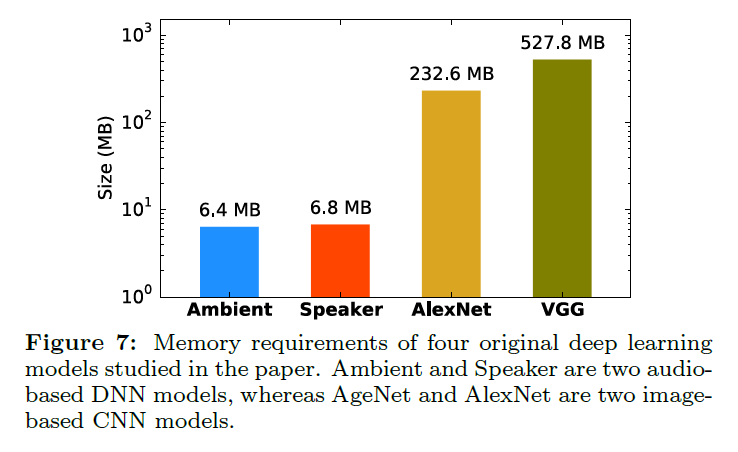 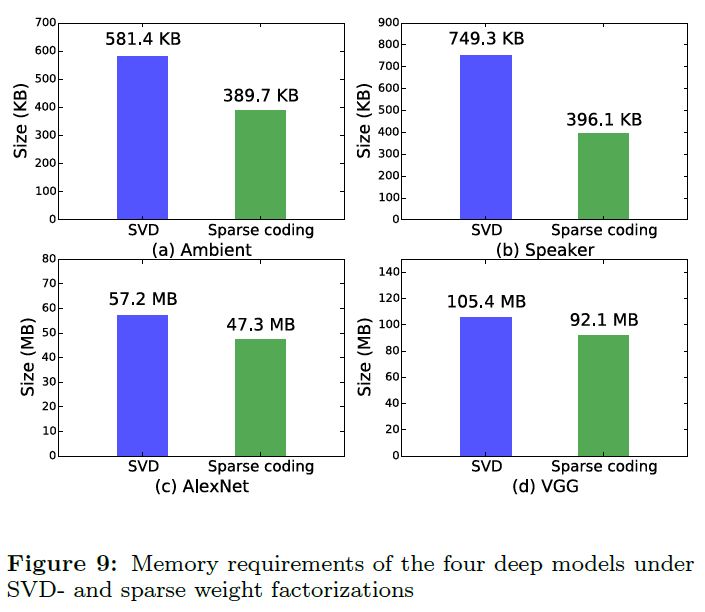 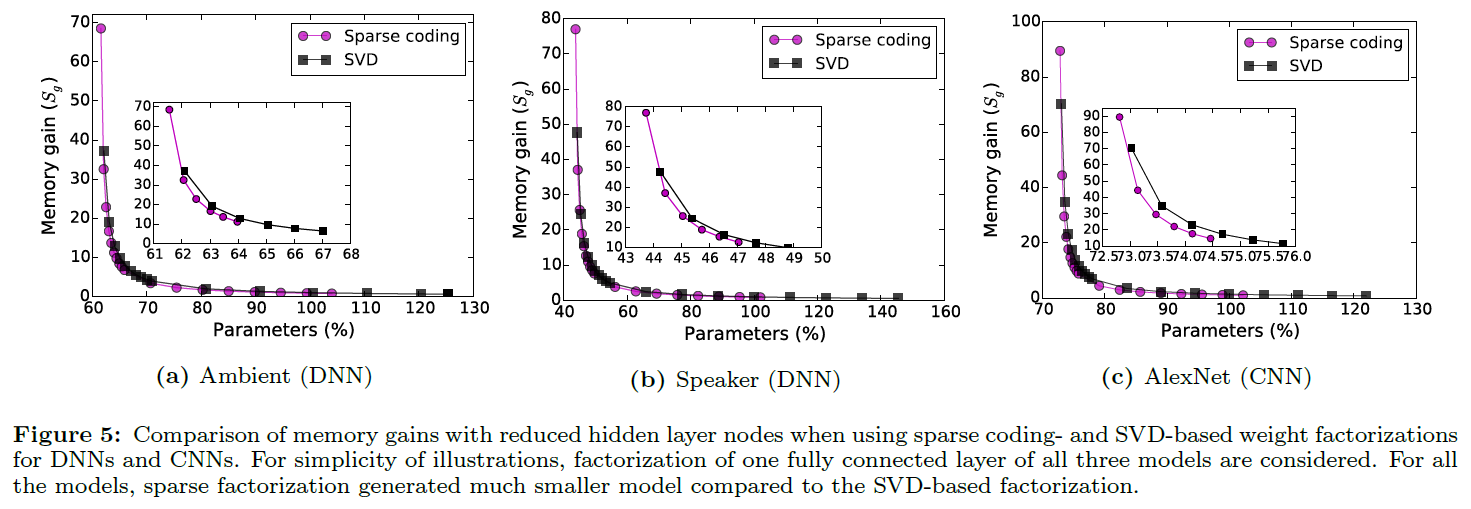 [Speaker Notes: Okay. Did some improvement (compared to SVD) but not that impressive.]
SparseSep
3. Time
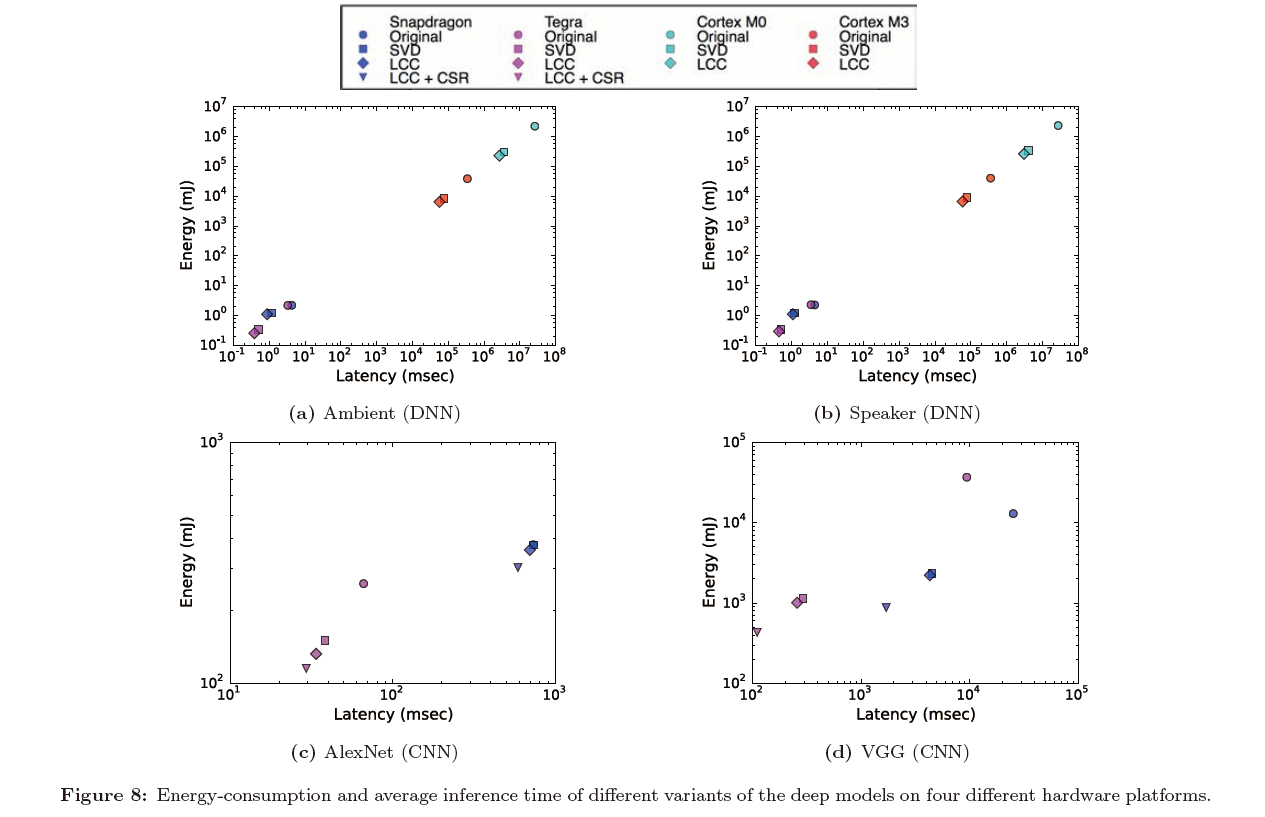 [Speaker Notes: Good job!
Q: How do you like the experiment of running time?]
SparseSep
4. Energy
SparseSep
5. User experience
Applicable in real life?
People (users, developers, …) are willing to use it?
[Speaker Notes: Suppose you are going to design an onboard intelligence. Will you use SpareseSep? Why or why not?]
SparseSep
Other comments? Strength/Weaknesses?
[Speaker Notes: Design problem: no retraining.]